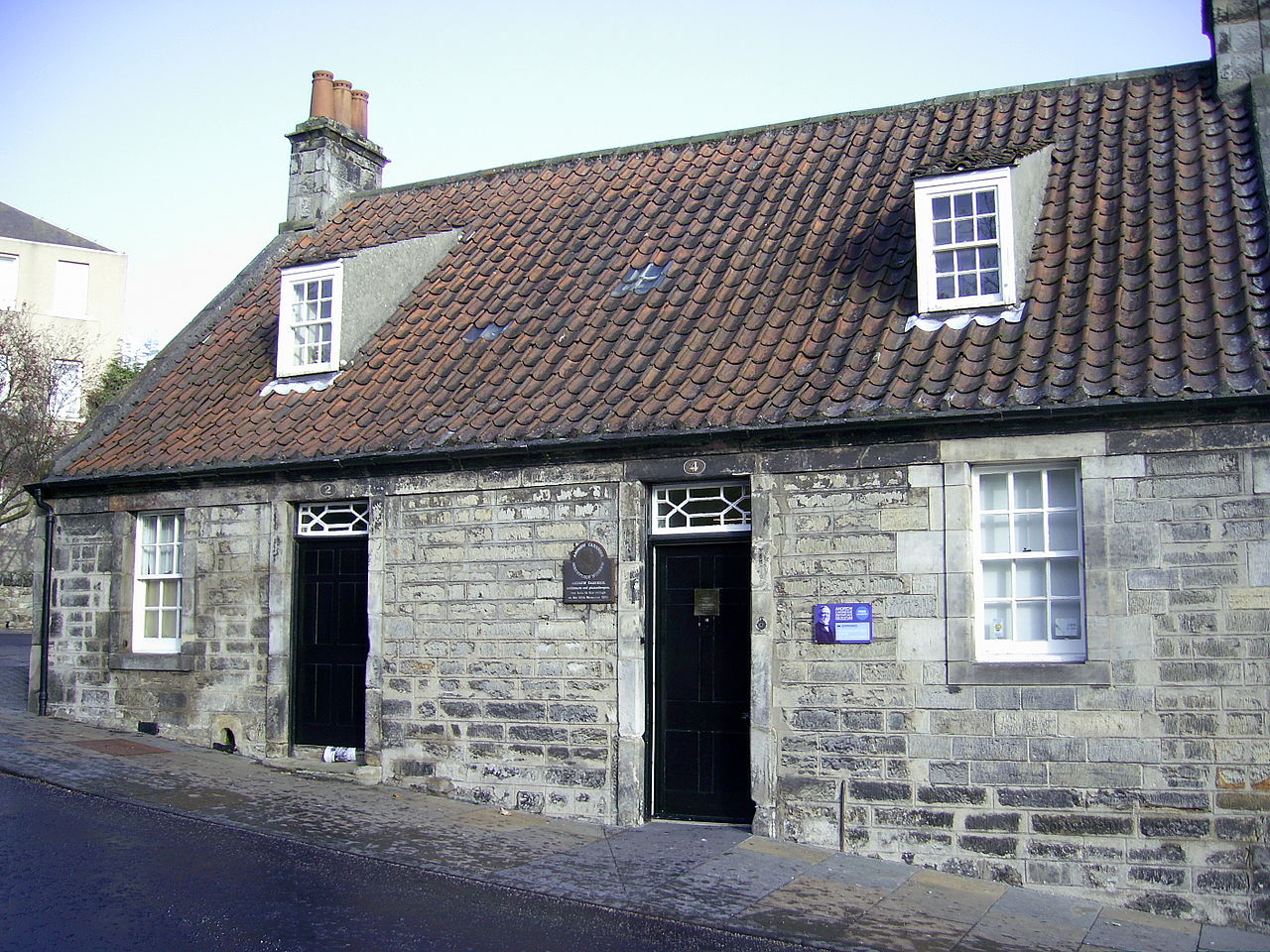 November 25, 1835
Dunfermline, Scotland
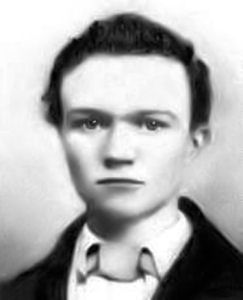 September 1848
Carnegie arrives in Allegheny City, PA
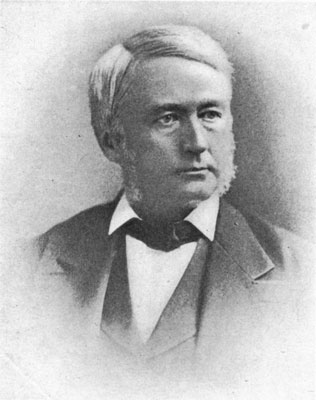 1849
Carnegie hired by 
Thomas A. Scott as a “messenger boy”
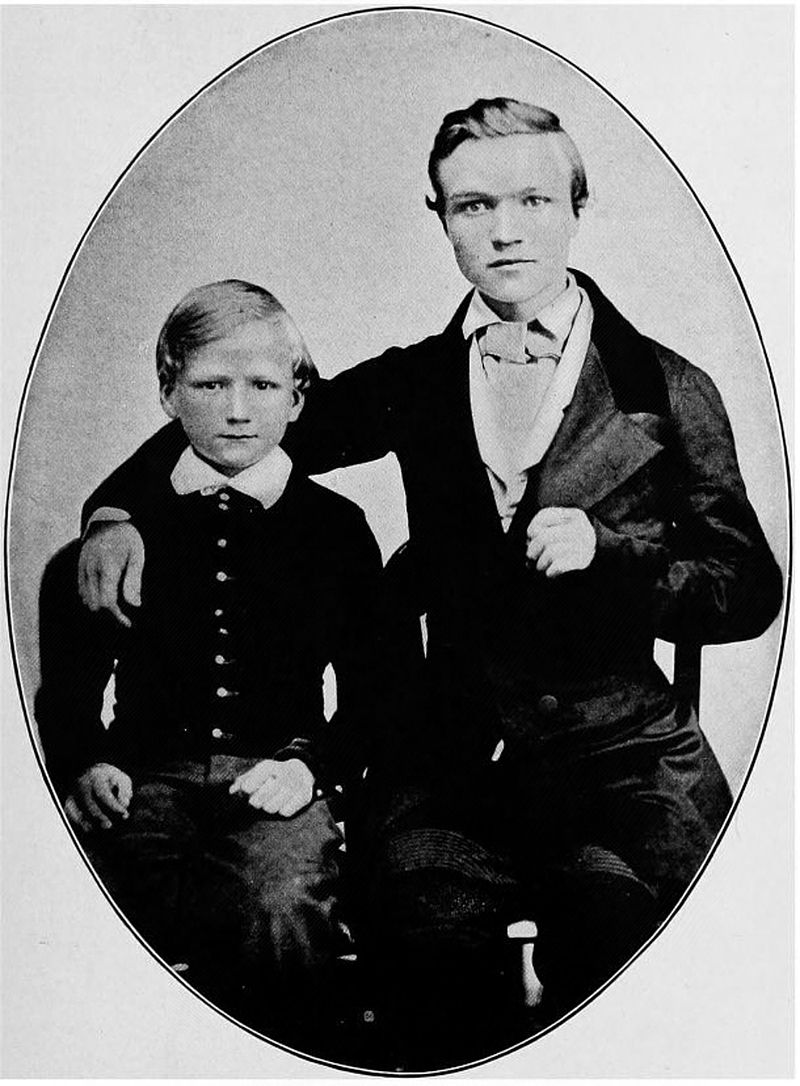 1853
Carnegie promoted to telegraph operator
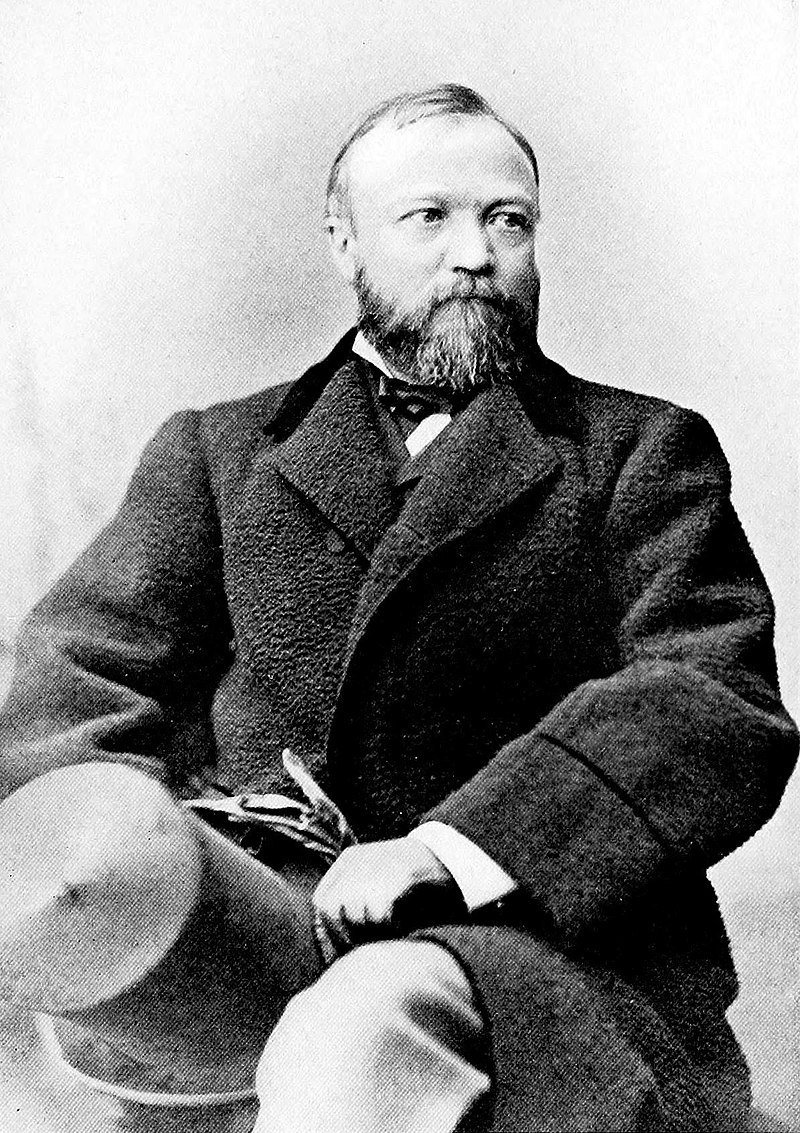 1855
First investment
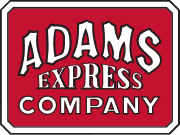 1861-1865
Superintendent of the Military Railways and the Union government's telegraph lines
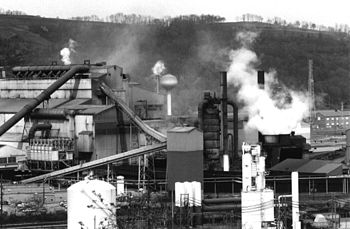 1872-1875
Carnegie Steel builds the Edgar Thomson Steel Works
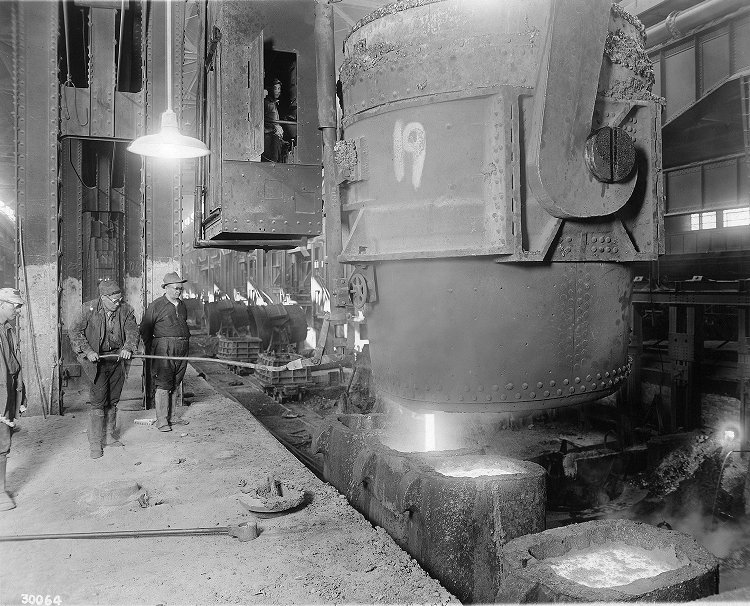 1883
Carnegie Steel purchases the Homestead Steel Works
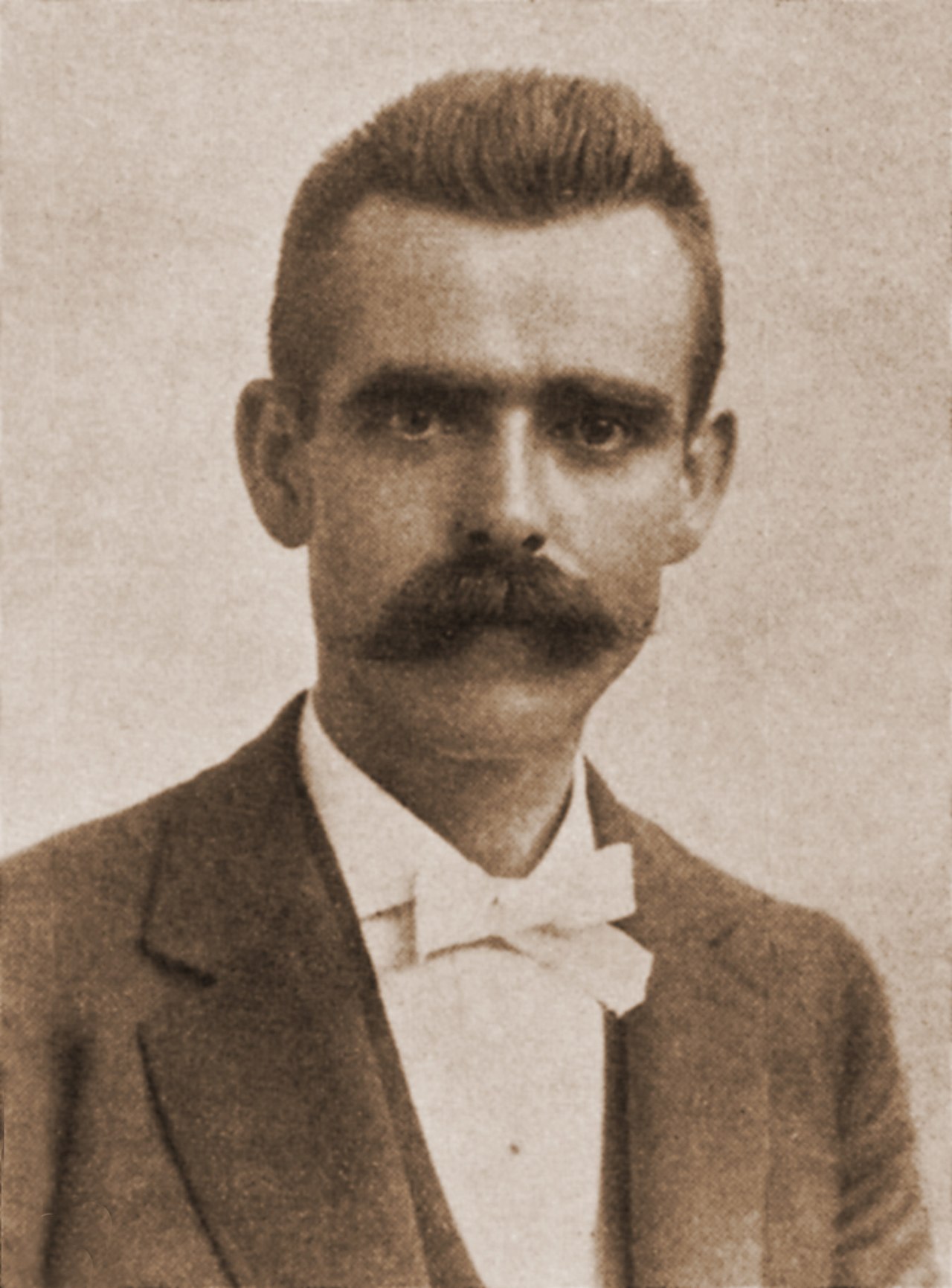 1889
Amalgamated Association (AAISW) at Homestead leads “victorious” strike effort
“Carnegie officials conceded that the AA essentially ran the Homestead plant after the 1889 strike. The union contract contained 58 pages of footnotes defining work-rules at the plant and strictly limited management's ability to maximize output.”
Brody, David. Steelworkers in America: The Nonunion Era. New York: Harper Torchbooks, 1969.
1889
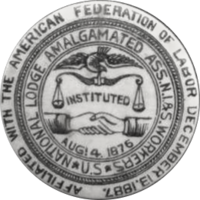 1889
AAISW at Homestead signs a three-year contract with the Carnegie company
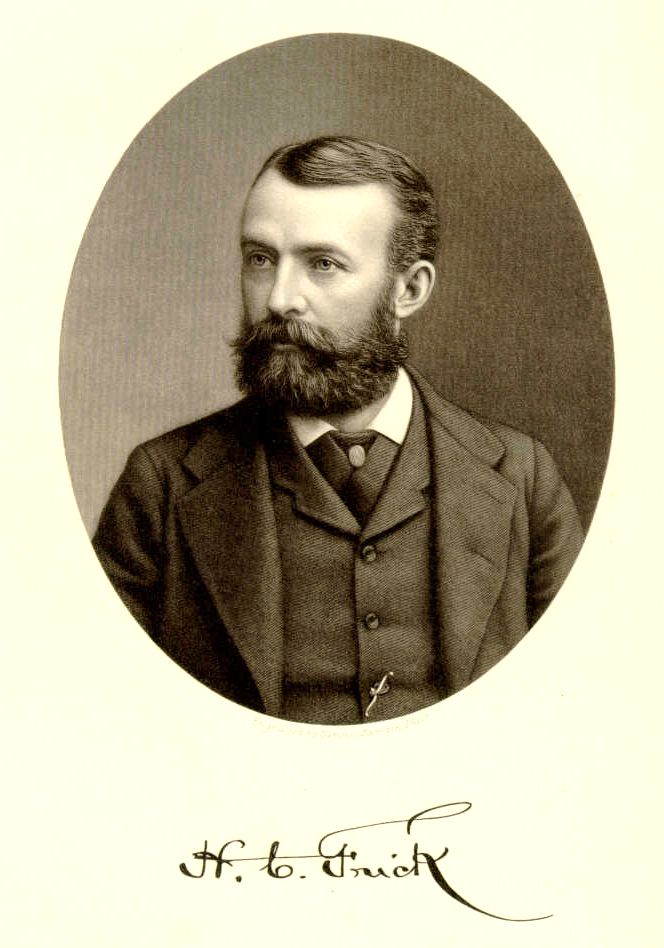 1889
Frick becomes president of Carnegie Steel
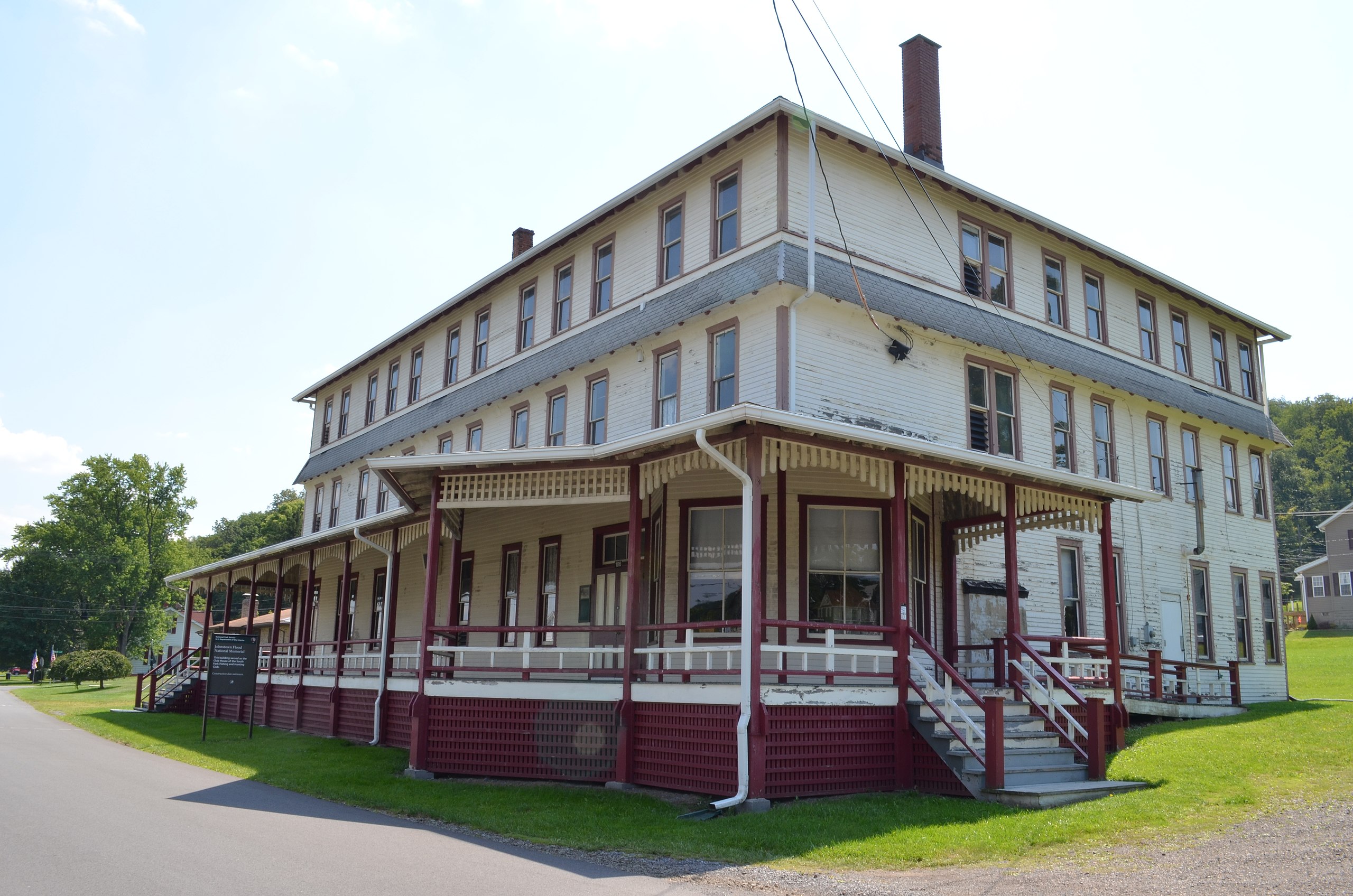 South Fork Hunting and Fishing Club
At issue:

The AAISW represented about 800 of the 3,800 workers at the plant. 

AAISW asks for a wage increase

Frick counters with a 22% wage decrease that would affect nearly half the union's membership, and remove a number of positions from the bargaining unit.
February 1892
Negotiations begin on new AAISW contract
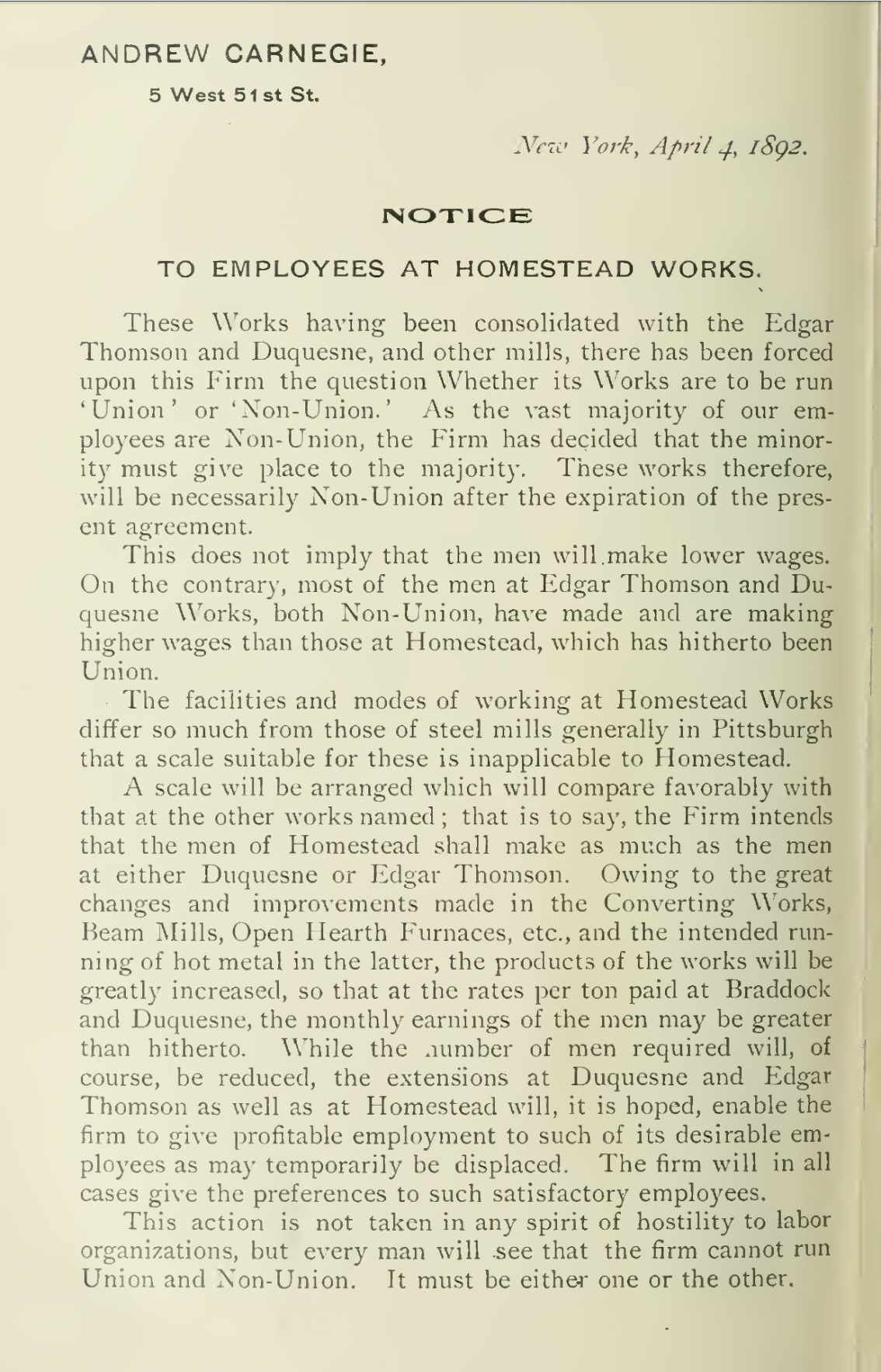 April 4, 1892
(exhibit 2)
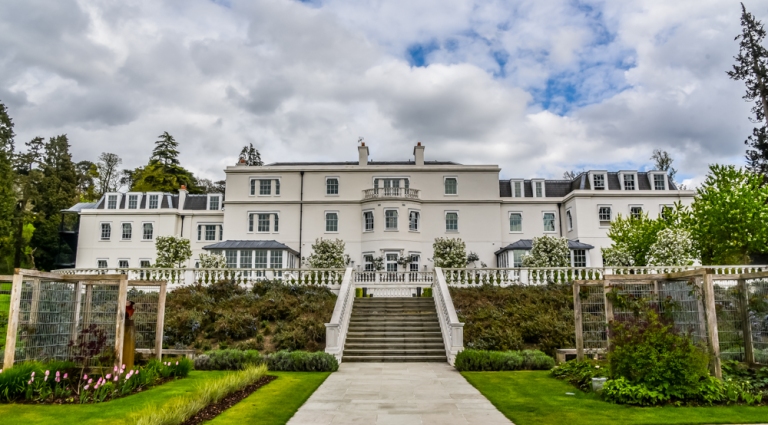 April 1892

Carnegie heads to Scotland for his annual holiday
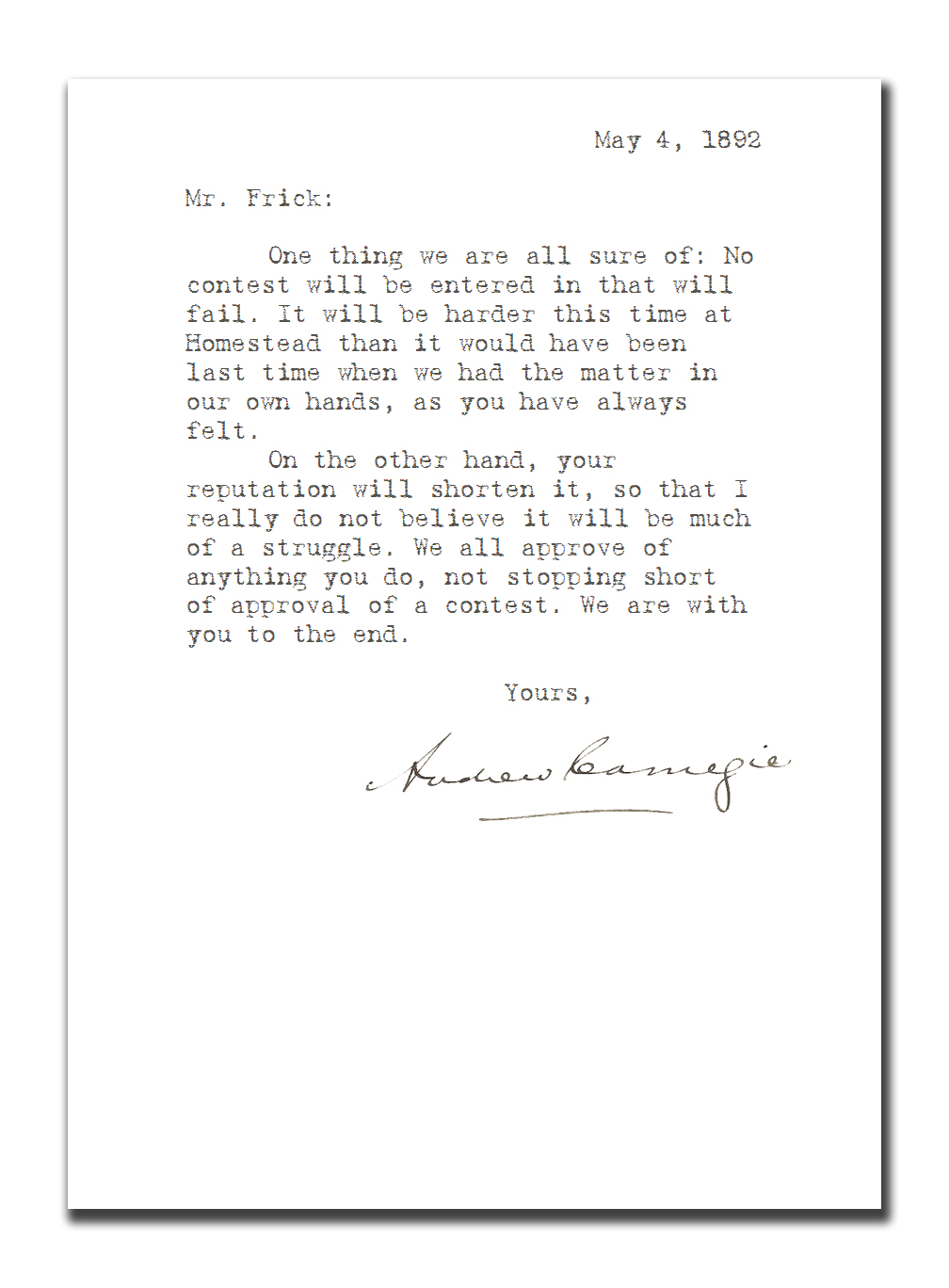 May 4, 1892
(exhibit 3)
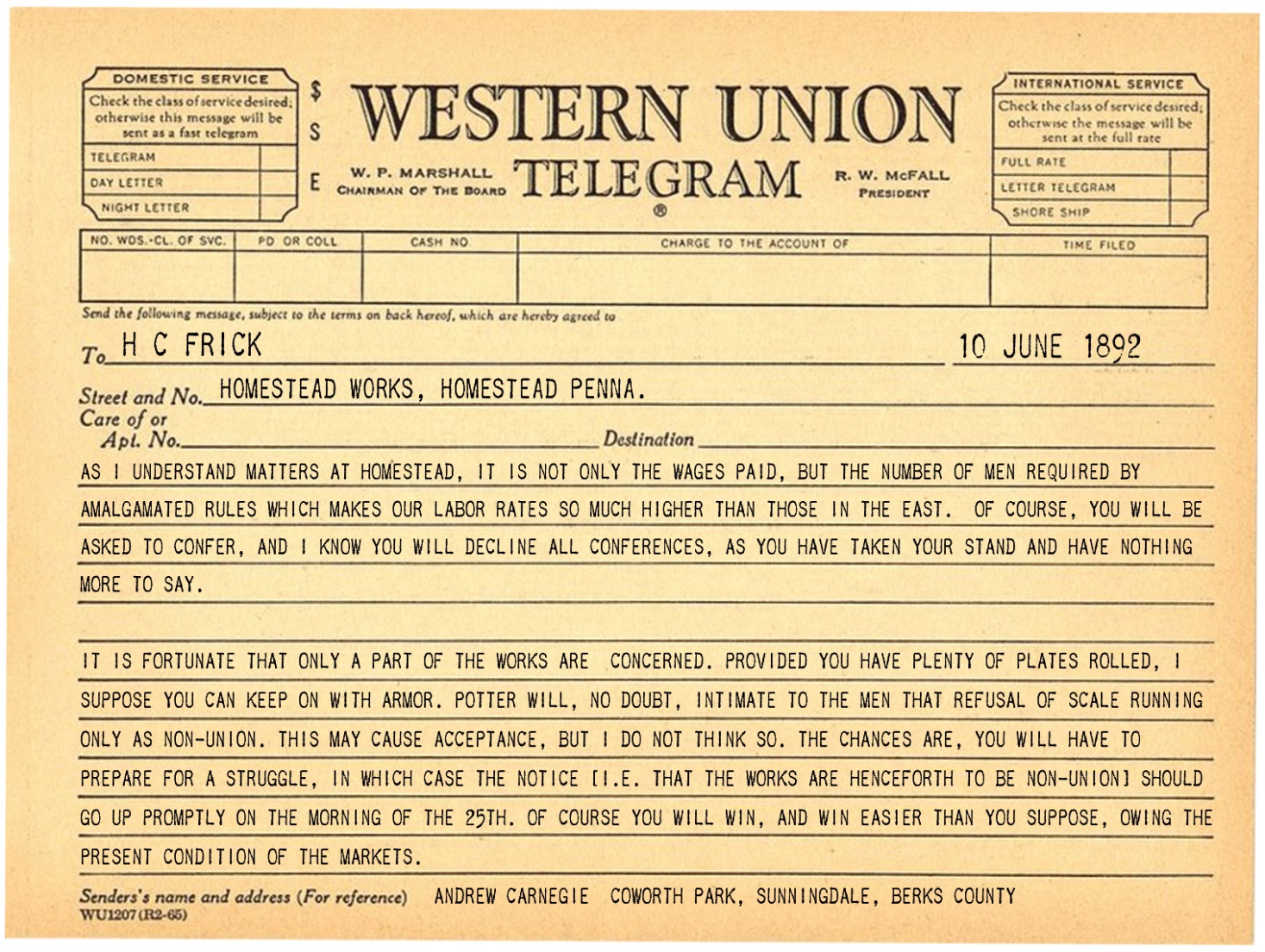 June 10, 1892
(exhibit 4)
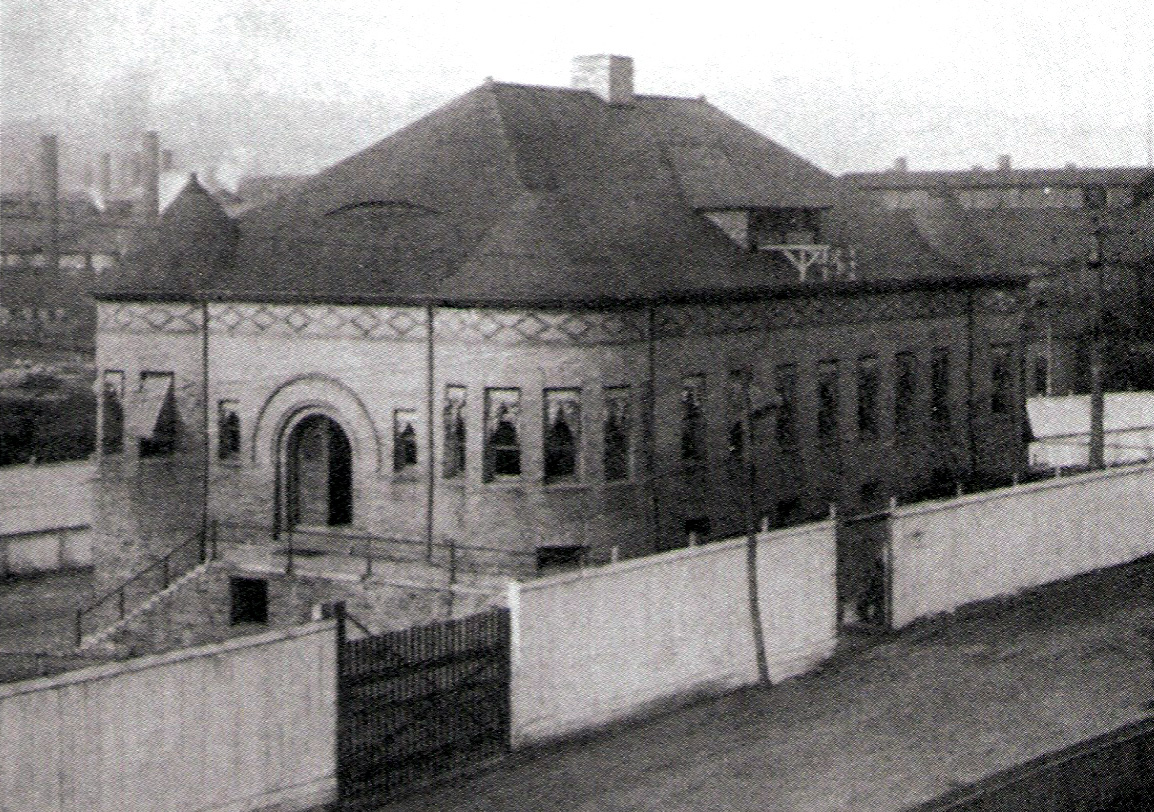 June 1892
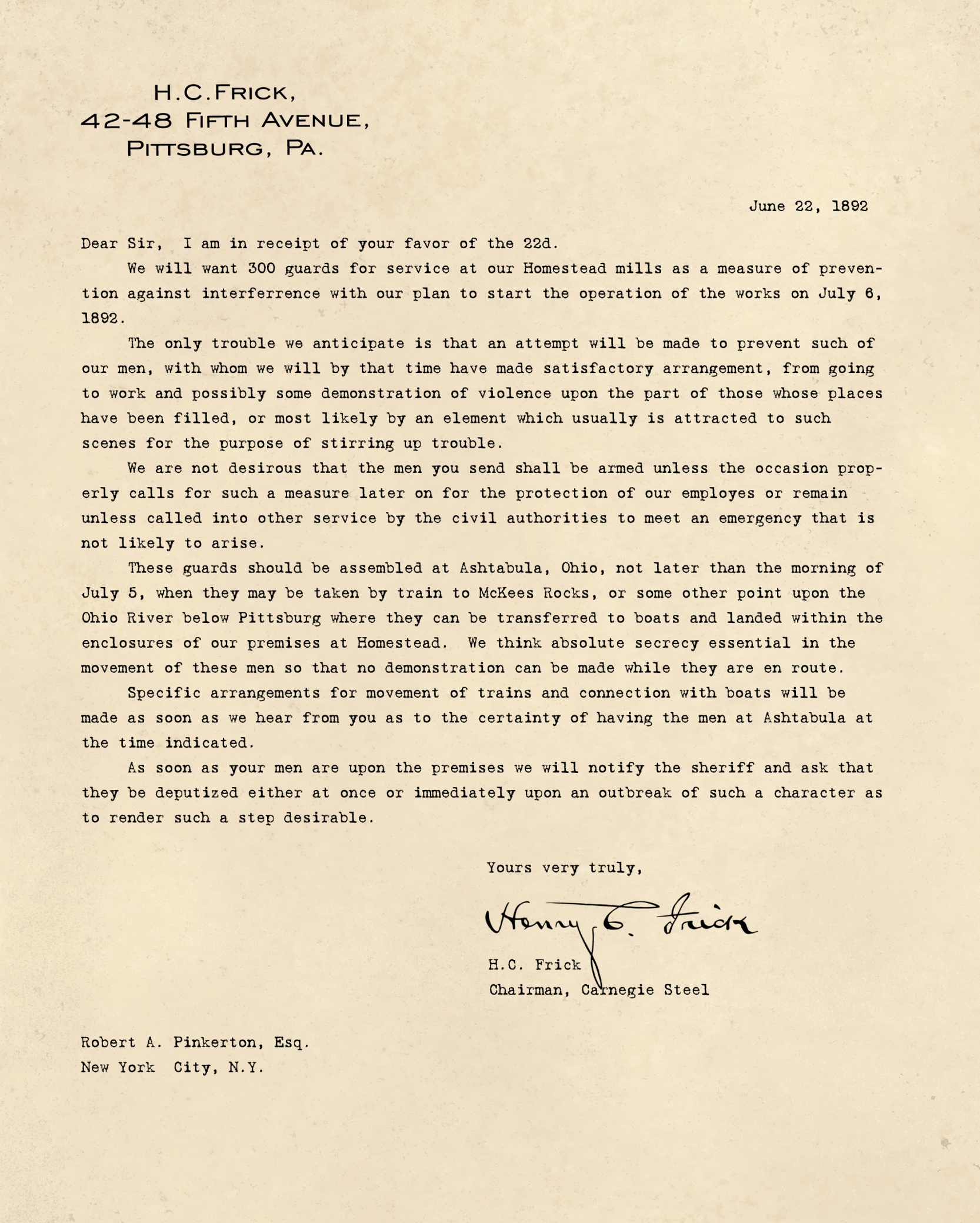 June 22, 1892
(exhibit 5)
June 28, 1892
Frick locks the workers out of the Homestead Works


June 30, 1892
AAISW’s contract with Carnegie Steel expires


July 1, 1892
Workers seize control of the Homestead Works
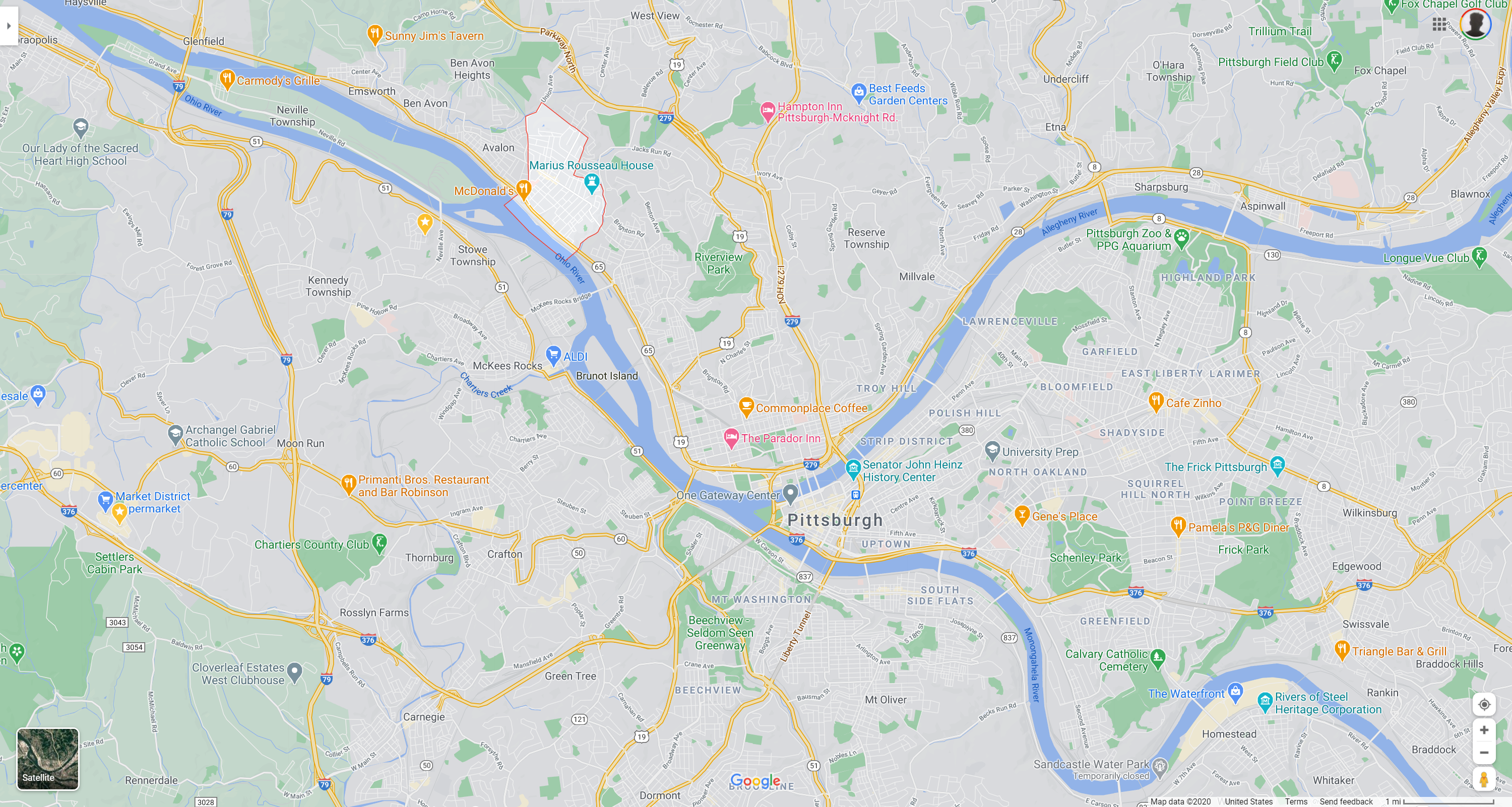 July 5, 1892  10:30 PM
300 Pinkertons arrive in Bellevue, assemble on Davis Island
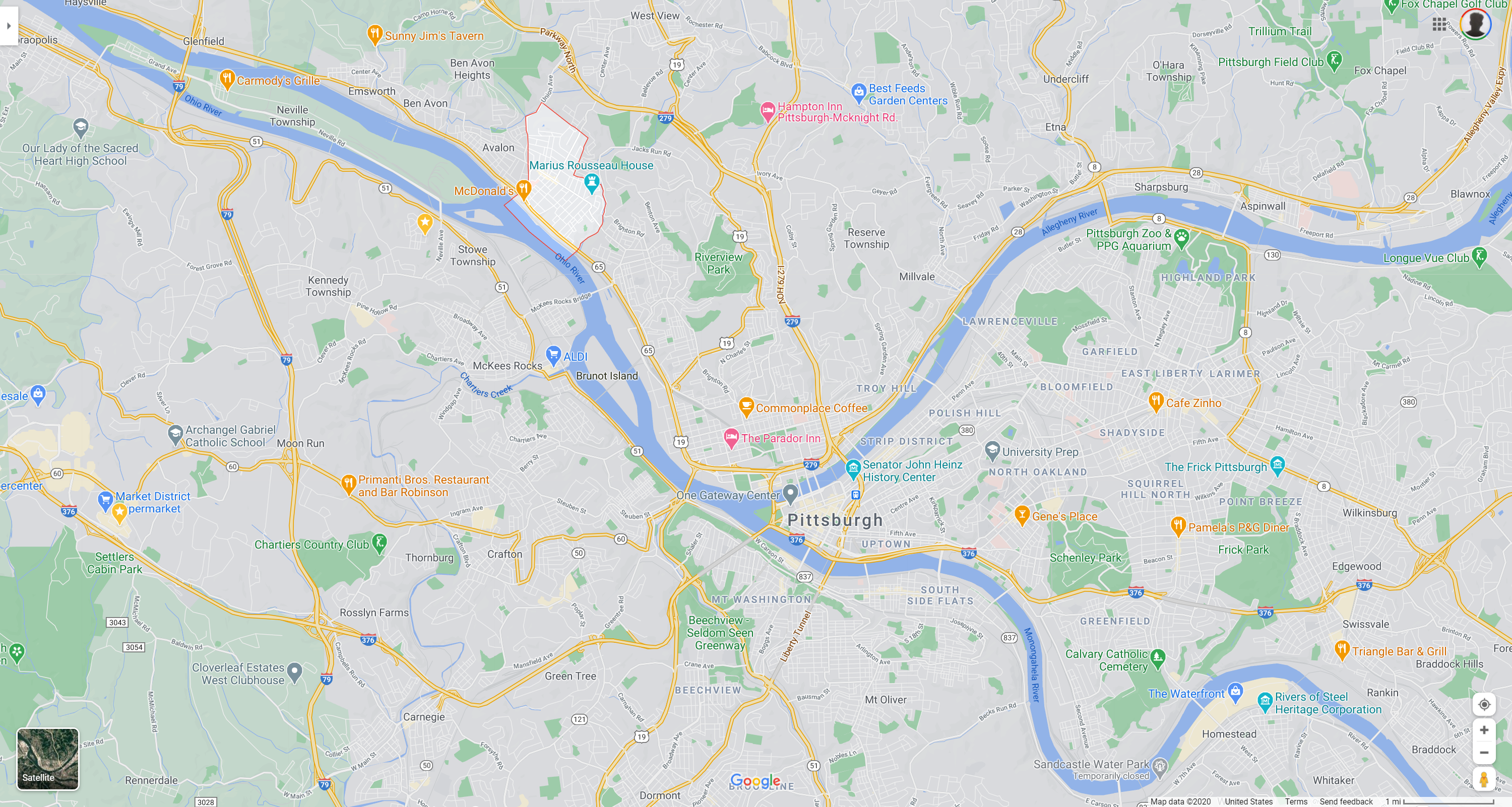 July 6, 1892  2:20 AM
Pinkertons pass the Smithfield St. Bridge, alerting AAISW sentry
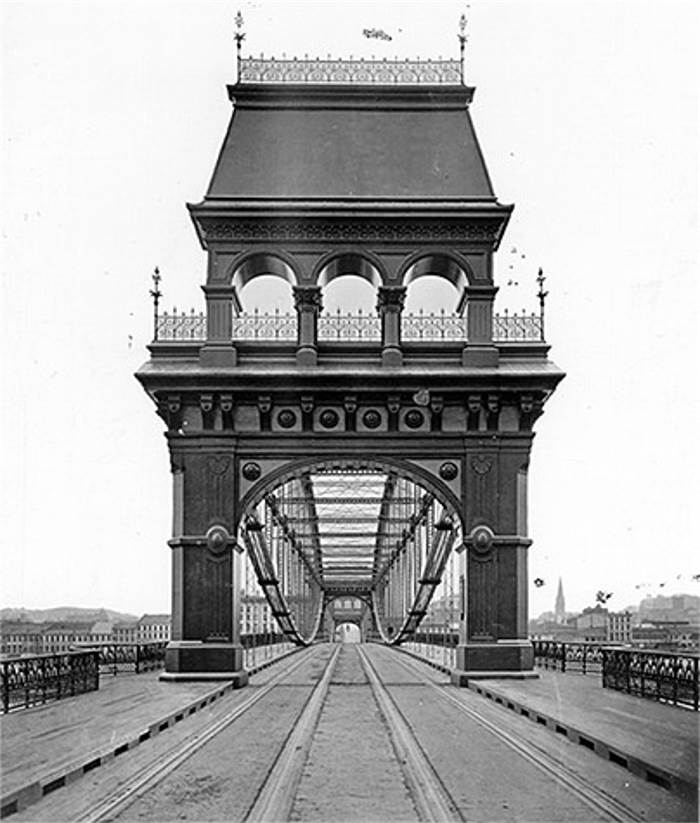 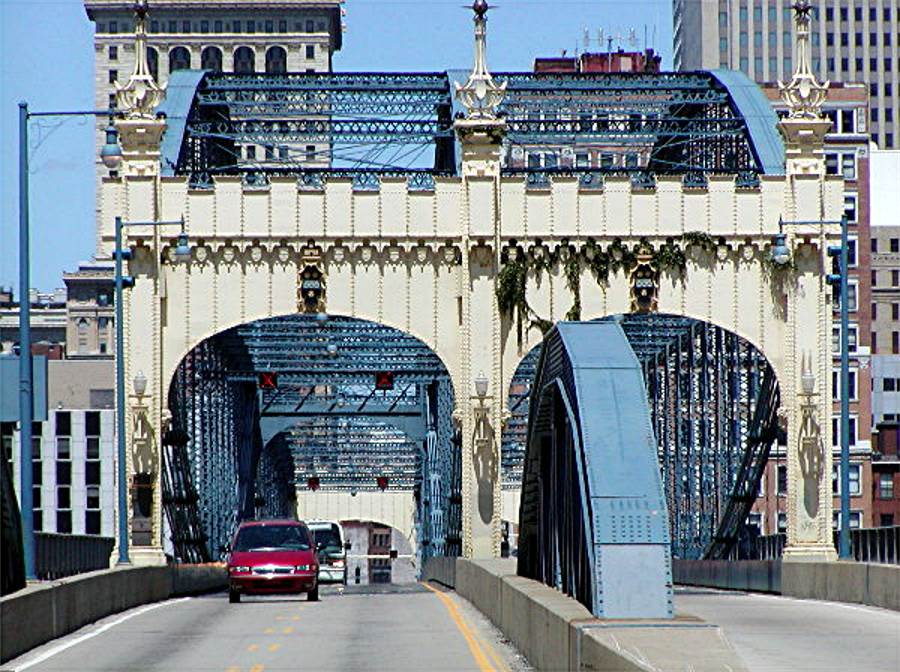 Smithfield Street Bridge
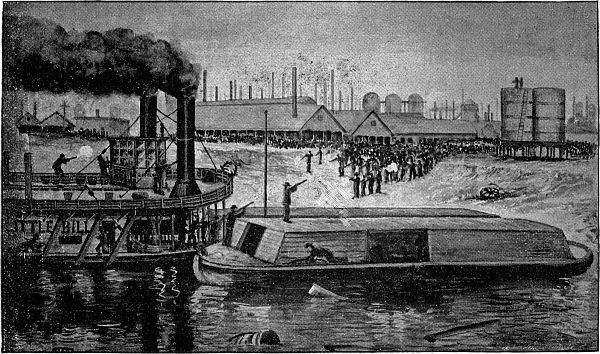 July 6, 1892  2:30 AM
Plant whistle blows at the Homestead Works
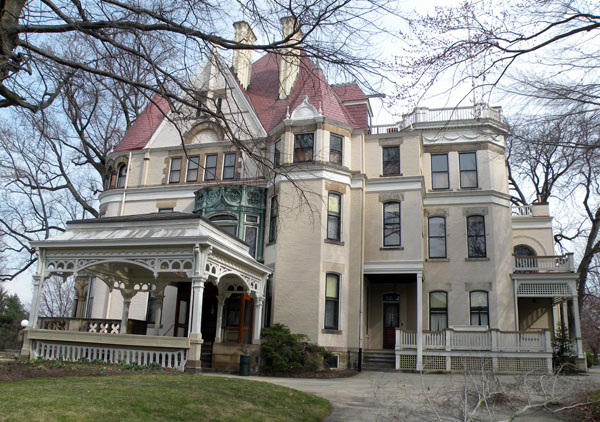 Clayton
Estate of Henry Clay Frick
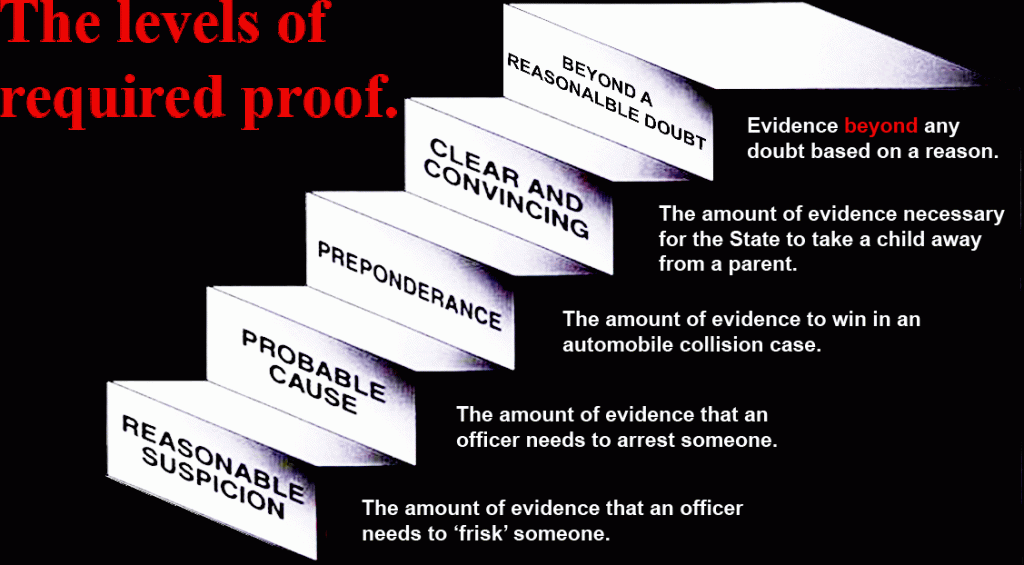